Toolkit to determine the linguistic profiles

Factors to take into consideration when establishing a linguistic profile

Is it an EX position ?
If yes = CBC
If not = continue the analysis  

Is it a supervisory EX minus 1 position?
If yes = CBC 
If not = continue the analysis

Is it a supervisory position or an administrative assistant position?
If yes = BBB or CBC (go to point 4)
If not, continue the analysis

Are the communication involved in the tasks inherent to the position complex* or deal with sensitive matters ?
If yes  = CBC
If not  = BBB

 * Please find on the next page a tool to help you assess the complexity of a task.
Assess the complexity of the communications involved in the tasks

Using the work description, make a list of all tasks requiring communication / interaction  with someone.

Then, using the TBS Qualification Stantards http://www.tbs-sct.gc.ca/psm-fpfm/staffing-dotation/rqs-qcr/oqs-anq-eng.asp, for each task determine if it requires rudimentary (B) or extensive (C) knowledge of the second language, and the intended audience/clients (frequency of the task is not to be considered at this point)
Required linguistic profile: ___  (write the profile with the highest  level from your chart – CBC or BBB)
In some cases*, once the linguistic profile is set, managers may use other options, subject to more or less risks for the Agency, giving they are ready to take those risks and they can provide a strong rationale for their decision.

How can I organize my operations to ensure communications/services are provided in both official languages equitably? 

Two possibilities may be considered, each one involving certain risks : 

1-      Assess the bilingual capacity of my unit
	Position’s group and level to be created or under review:  
	Are there other encumbered positions at the same group and level in my unit?
                              if yes, I can establish the position Unilingual (low risk for the Agency)
                              If not, 2nd possibility 
 
2-      Put processes in place, ie. based on the unit’s operations and staff, assign tasks 
          requiring bilingualism to employees of different groups and levels (high risk for the Agency)  

When the subdelegated manager is confident that communications will be of equal quality in both official languages, the linguistic profile may be established.



*Note : The requirements of the Directive on Linguistic Identification of Positions must be met
Guidance for Sub-delegated Persons: How to Set a Linguistic Profile in a Bilingual Region
Managers must determine the linguistic profile upon creation of the position in addition to being re-validated at every staffing action. 

As per the CBSA Directive on the Determination of Linguistic Profile of Positions, managers must take into account the entirety of the functions that need to be performed by the position:
Minimum Standards Set by the OL Directive
Discretion that must be used by Managers:
An analysis must be done when determining the linguistic profile of positions that provide: Delivery of personal services; Delivery of central services; Communication of information or an advisory role with employees or other regions;  Delivery of services to the public in offices required to provide service in both official languages.
Executive 
Positions
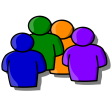 = CBC
or higher
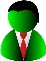 EX-minus one positions with supervision
= CBC
or higher
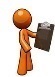 High Complexity
Complexity of the 
Function / Communication * 
As per WD
Supervisory 
Positions*
= BBB
or higher
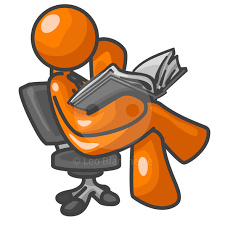 Low Complexity
Administrative 
    Assistant positions
= BBB
or higher
Only person that performs that function / works on that file at level within the team
Several within a team at level that perform the same functions / work on the same file
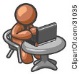 Capacity and Processes
Step 1 + Step 2 = Linguistic Profile of Position
4
* Definitions can be found in the CBSA Directive.